Preparation groups for early permanence carersConcurrent planning and Fostering for Adoption applicants
DAY 1
Housekeeping
Toilets
Fire exits
Mobile phones and tech
Breaks
Lunch
2
Working agreement
3
[Speaker Notes: Health warning, lot self exercises]
Getting to know you
Share with the group:
Your name 
What stage you are at in your adoption journey
(if applicable) What agency you are working with
4
DAY 1 – Learning outcomes
By the end of the day, you will have had the opportunity to:
Learn about the development and legal context of early permanence planning for children

Gain an understanding of your role as a foster carer

Consider the importance of attachment for babies and young children

Consider the impact of becoming an early permanence carer

Understand the importance of support for you and the child
5
Group exercise:What is early permanence?
What do you understand early permanence to mean?

Why does early permanence matter? What do you think the benefits are:
	- for children?
	- for prospective adopters?

Who can be an early permanence carer?
6
[Speaker Notes: Flipchart exercise – ask the group to respond to the above. 

The group might contribute:
Minimise moves
Minimise disruption
Healthy bonds and attachments
Importance of brain development in early years

Early permanence carers can be:
single carers or couples
people who are gay, lesbian or heterosexual
people from a wide range of religious and ethnic backgrounds]
Why early permanence matters


Impact of the quality of care on neurological development
Impact of reliable, consistent, responsive care as a basis for secure attachments
Effect of stress, neglect, erratic care and environment
Development of emotional regulation
7
[Speaker Notes: Research base shows that children’s early experiences of their home environment, of attachments with their carers, of care received – i.e. how responsive and attuned it is –  are pivotal to their brain development and ability to form healthy relationships as they progress through life.
During the first months and years, a child’s brain is developing at a phenomenal rate – they are learning through their interactions with others.
If a child is receiving reliable, predictable, responsive care, they can learn to feel safe and secure and their carer becomes a stable base – such positive experiences generate neuronal activity and richer brain development.
Conversely, stress, neglect, unpredictability and poor home environments can lead to insecurity – a child does not learn to regulate their emotions and can struggle to feel safe or contained – research links experiences of stress and trauma to a negative impact on brain development.

Draw up diagrams of arousal–relaxation and positive interaction – with each one, ask the group to give an example.

For example:
Arousal-relaxation – Hungry – cries – carer feeds – baby calms
Positive interaction cycle – carer smiles, baby feels held in mind, stimulated developing self-worth and self-esteem – child smiles back, learning to communicate

Message – these basic interactions seem obvious; however, it is through these interactions that children are learning to feel safe, cared for, that they matter, that they are held in mind. Then they learn to communicate their needs, to communicate socially, to develop.
Children in care have not had this basic, consistent experience.
Ask the group what the child would do if their needs were not met, or if they had no positive interaction.]
Why early permanence matters

When parents gaze into their infant’s eyes a mysterious thing happens; it helps the young brain develop. Caressing an infant lowers a stress hormone known to damage the developing brain

Shook (2001)
8
[Speaker Notes: This quote is a summary quote of why early permanence matters – allow the group time to read through.]
Arousal–relaxation cycle
9
Group exercise: Arousal–relaxation cycle
What do you think the child would do if their needs are not met, or if they receive no positive interaction with their parent/caregiver?
10
What is dual approval – where does it fit? 
Concurrency? Fostering for adoption? Dual approval? Reg 25A temporary approval? Are they different? 

The terminology is confusing but the names describe placements which are in fact very similar

These children come from backgrounds of severe difficulties and are likely to have experienced stress pre-birth

At the time of placement, there is no known capable family member available to care for the child

Carers foster the child through court proceedings 

The child returns to family if they are positively assessed OR go on to be adopted by the carers
11
[Speaker Notes: Start with discussion about any other phrases participants have heard. 

The point is that effectively they describe the same ethos – providing early permanence with carers who can accept a level of unpredictability and foster through proceedings. All seek to provide the child with a plan that can offset attachment disruption and provide early permanence by placing a child with foster carers who could go on to be the child’s adopters. 

Dual approval is the process by which prospective adopters are assessed and approved as both foster carers and adopters.

The purpose of this is to enable young children entering the care system, and where there is a high likelihood of adoption, to have as consistent and stable an experience of care as possible.

These are children who even in utero are likely to have experienced stress as their parents have severe difficulties – they are also children where at the time of placement there is no known capable family member.

Potential adopters provide a positive experience of early permanence for these children, increasing the likelihood of positive attachment and development outcomes for them, whether they do through proceedings return to their family or go on to be adopted by the carers.

Early permanence is the term we use, as this is what we are working towards with minimum disruption – this training focuses on carers who want to take on early permanence placements before the final decision has been made for the child.]
Early permanence – dually approved carers
The legal context
12
The legal process

Pre-proceedings – child protection conference, family group conference, legal planning meeting

Initial hearing – interim care order and placement – early permanence carer/s or, e.g. residential placement 
Possible issues leading to subsequent request for early permanence placement – breakdown of residential placement, need for change of foster carers, negative parenting assessment later in proceedings

Possible issues leading to uncertainty for early permanence carers with child in placement – unknown family member comes forward to be assessed part-way through proceedings
13
[Speaker Notes: - This slide summarises discussion after you will have had after drawing/going through the timeline of court proceedings.

- It is an opportunity to clarify participants’ understanding and for them to see it in writing.]
Court proceedings

The court is guided by the Children Act 1989 Act, which states that the child’s welfare is the court’s paramount consideration

The child will have a Children’s Guardian and solicitor appointed by the court to ensure the best interests of the child are central to proceedings and that the child’s views are represented

The court must avoid delay in conducting proceedings in respect of the child

The Children and Families Act 2014 legislated that childcare proceedings take place within 26 weeks, i.e. to point of final care plan, i.e. rehabilitation of placement order, although there may be extensions
14
[Speaker Notes: Refer to Guidance notes in Appendix 1A]
The role of the Children’s Guardian

A Children’s Guardian is appointed by the court to provide an independent overview of proceedings and promote the best interests of the child
Children’s Guardians are social workers
They work for an independent organisation, CAFCASS (Children and Family Court Advisory and Support Service)
They will visit the child at least once or twice during proceedings, they may attend meetings, etc, and will meet the child’s  parents
They liaise with professionals working with the child 
They provide a report stating their views and making a recommendation to the court about the appropriate care plan for the child
15
[Speaker Notes: Explain the role of the Children’s Guardian in more detail highlighting these key points:
Children’s Guardians are appointed by the court and work for an independent body. Their role is provide an independent overview and recommendation to the court. Usually they will visit the child once or twice and will meet the early permanence carers when they do this. They will be interested in their views, as the child’s foster carer, whilst being aware that if adoption becomes the plan, the carer will be available to adopt the child. Their recommendation is given significant consideration by the judge and they will not submit their final report until they have seen all the evidence submitted by the relevant parties]
Court proceedings

The local authority and court have a duty to be satisfied that the child cannot be raised by their parents or within the family or by connected persons, before making alternative arrangements
Any plans for assessments and plans for contact during proceedings will be agreed at the first hearing and the timetable to final hearing will be set out – although be mindful that this can change, i.e. if a family member comes forward
16
[Speaker Notes: - Although the local authority may not consider that parenting assessments are necessary, the parents may make a case for community assessment, which might be agreed by the court.
- The parents will still be assessed even if the child is not in their care; what happens at contact will form part of the assessment. 
- Other possible assessments that they may be asked to undergo include psychological or psychiatric assessments. 
At a later point, if a family member (or connected person) comes forward, they will initially have a viability assessment of their suitability, which may lead to a full assessment. 
- Foster carers will be entitled to only enough information about the proceedings necessary to provide appropriate care and safeguard children. However, some information remains confidential.]
Contact

Contact takes place in many cases but not all, e.g. sometimes parents do not engage with contact right from the start

Where it does take place, the purpose is to maintain a bond with parents until a final decision is made as to the plan for the child

The starting point for children who are “looked after” by the local authority is that there will be “reasonable” contact between the child and parents and any significant people, e.g. siblings, grandparents

Contact research has evidenced that consistent quality contact is more important than the frequency of contact – frequency of contact has reduced over the years from sometimes being almost daily to on average three times per week – but this is up to the judge, who decides on contact arrangements
17
[Speaker Notes: - This is just an introductory slide about contact which will be covered in more depth later in the day.
- Contact sessions usually last for one-and-a-half to two hours per session.
- Some agencies offers dedicated early permanence contact arrangements but most placement contact arrangements tend to be held at a local authority contact centre. 
- Contact will sometimes involve both parents together but in some cases parents will have contact separately, which can impact on the number of contacts being held.]
Connected persons assessments
Family members or someone who has a significant link to the child, e.g. a close family friend, may be assessed in order to determine if they could care for the child

The assessment is completed by a social worker

It is not the same as an adoption assessment – as well as parenting capacity, they assess if they can keep the child safe from, and manage boundaries with, parent/s whom they probably know well

The timeframe for these assessments can vary but ideally they average 10–12 weeks

Therefore, if someone presents later in proceedings, this can lead to delay of the 26-week timeframe – this may be agreed by the judge as being in the interests of the child
18
Final hearing in care proceedings

Final hearings can take a number of days – the judge hears all the necessary evidence before making such a major decision

The local authority files a statement and final care plan recommending what they view is in the best interests of the child and evidencing why

The Children’s Guardian also submits a report stating their view

The parents file a statement of their position

Any expert reports are also considered, e.g. parenting assessments, birth family assessments, psychiatric reports

These documents and verbal evidence are the basis upon which the judge decides the child’s future placement

The judge may decide that the child can return home or to extended family. Alternatively, the judge may make a placement order
19
[Speaker Notes: - Although carers may feel very excluded from the process as it progresses, they need to be reminded that there are a lot of professionals working hard and looking at detailed evidence in order to make the right decision for the child.
- It helps early permanence carers if they can have faith in the system; otherwise they will find it very hard to manage the uncertainty.]
A foster placement becomes an adoptive placement

Once the judge has made a placement order, plans can be made for adoption

Where the child has been placed with early permanence carers, the local authority adoption panel must still consider the proposed match for the carers to become prospective adopters for the child

After the panel, the local authority agency decision-maker must agree that the match is appropriate and in the child’s best interests

The carers will be invited to attend the matching panel with their social worker and the child’s social worker
20
[Speaker Notes: - Once the court makes a placement order, all the regulations relating to making an adoption placement apply.]
Adoption orders 
Once approved by the agency decision-maker, prospective adopters can apply to the court for an adoption order after the child has been in placement for 10 weeks. In most early permanence placements, this will be straight away as the child will have been fostered for longer than this

The judge considers the evidence, decides that adoption is in the child’s best interests and makes an adoption order. 
Adoption permanently transfers parental responsibility to the adoptive parents

An adoption order extinguishes the parental responsibility of parents and of the local authority

Parents can seek the court’s leave to oppose the adoption; the judge will decide whether to give leave to oppose based on the evidence put forward – there needs to be a significant change of circumstances

Contact orders can be made in adoption but are rare. Post-adoption contact arrangements are usually made by agreement and recorded on file
21
Assessment and approval for early permanence carers
Dual approval
The assessments include:
	- ability to manage a multitude of uncertainties, delays, 
	unexpected turns, i.e. the child returning to family
	- being a foster carer
	- uncertainties about the child’s development
	- belief in the ethos of early permanence
Fostering for Adoption
Approved adopters who wish to be approved as foster carers for a particular child by the agency decision-maker also need similar preparation and assessment
22
[Speaker Notes: Highlight the qualities needed by an early permanence carer:

Believing in the child-centred ethos of early permanence
Empathy for the parents’ situation and an openness to forming a working relationship with them at contact
Being able to commit to the fostering role; respecting that they are caring for the parents’ child and no decision re: adoption has been made as yet
Able to acknowledge and think through that the child may return to family and think how they might manage their own emotional needs at that time]
Early Permanence Training
Session 2Being a foster carer
23
Being a foster carer

Early permanence carers are approved as foster carers and adopters

When the child is placed with them, it is a foster placement under Fostering Regulations 2011

Foster carers sign a fostering agreement when they are approved; it includes agreement to attend training and to inform the local authority of any change of circumstances

Foster carers are part of the professional network around the child; their role is to care for the child on a day-to-day basis and work with the child’s social worker and others to ensure their needs are met.
24
[Speaker Notes: The focus of this presentation is to:
Impress upon carers that the fostering role is a professional one
State that the fostering role is governed by regulation and standards
State that professional views, i.e. observations about the child, are appropriate in professional meetings; not personal views about care planning]
Quiz: The foster carer role
25
Question 1

Do foster carers have parental responsibility?

What is parental responsibility?
Who has parental responsibility when a child is “looked after” by the local authority?
26
Do foster carers have parental responsibility?
Parental responsibility – ‘All the rights, duties, powers, responsibilities and authority which by law a parent of a child has in relation to the child and his property’, s.3, Children Act 1989

It is the legal right to make decisions on behalf of the child

When a child is subject to care proceedings, the court can make an interim or full care order

The care order gives the local authority significant parental responsibility so that they can make decisions for the child, including placing the child in foster care. However, the local authority must consult with the parents who retain some parental responsibility

Foster carers do not have parental responsibility – they must discuss decisions that need to be made with the local authority and be advised by them
27
When the local authority approves the placement as an adoptive placement, the prospective adopters share parental responsibility with the local authority. They will be told what decisions they can take on behalf of the child

At this stage, parental responsibility is shared with the local authority, which retains overall responsibility for the child

Once the adoption order is made, the adopters gain full parental responsibility

Parents lose their parental responsibility at the point of the adoption order, as does the local authority
28
Question 2What can foster carers take responsibility for?
Can carers agree to routine immunisations?
Can carers take the child away with them to stay with friends for a few days without prior discussion with the social worker?
Can carers take the child on holiday abroad?
29
What can foster carers take responsibility for?
Delegated responsibility – within five days of a child being placed, there will be a placement planning meeting at which the local authority will inform the foster carers of decisions that will be delegated to them

This usually includes day-to-day care and health needs, including standard immunisations, attending the GP with presenting minor ailments, and responding to emergency health situations, including following health advice if the local authority cannot be contacted

However, foster carers must inform the local authority as soon as possible in regards to accidents, injuries and illness

Any planned health interventions must involve the local authority and parents, who will be the final decision-makers in this regard
30
[Speaker Notes: - Foster carers will be given permission by the local authority to manage day-to-day health and care needs through the process of delegated responsibility.
- Foster carers should inform the local authority of any accidents/injuries immediately and record these in the fostering log – they need to support the child and also protect themselves.
- Parents will be invited to planned medical intervention appointments – if they attend, then a contact supervisor or social worker should also be present.]
What else can foster carers take responsibility for?

Foster carers cannot change the child’s name, i.e. the child should be registered under their own name with health services

Foster carers cannot go on holiday without permission, or make changes to the child’s appearance, e.g. hair cuts and piercings

If foster carers are planning to go away overnight with the child, they need to inform the local authority in advance and provide the address of where the child will be
31
Question 3
What is the extent of the foster carer’s role?

Can foster carers cancel social work visits if they want to?

Do carers put in writing what they think would be best for the child?

Can carers ask a relative or friend to babysit the child?

Do carers attend court?
32
Foster carer role/expectations

Visits from the child’s social worker – the child’s social worker will visit regularly – they have a statutory duty and must adhere to timescales; foster carers would not be expected to cancel or change these without good reason

Looked After Child Reviews – these are meetings that track the journey of the child in care; they are chaired by an Independent Reviewing Officer (IRO); foster carers attend to update on the progress of the child in placement

Looked after child medical – these are appointments undertaken by a local authority paediatrician to oversee the holistic health needs of the child; the foster carer would take the child to these appointments
33
[Speaker Notes: - Social workers are under significant pressure, and therefore where possible will want to stick to arranged times and dates – a good reason to cancel would primarily be a child-focused one, e.g. a need to take the child to an urgent GP appointment. The general rule would be to try and keep planned appointments. 
- Looked After Child (LAC) Reviews will often be held at the carers’ house to avoid travel for the child/carers, and the professionals, e.g. health visitor, are usually local to the address. 
- Professionals will be asked to provide a written update.
- Foster carers will be asked to write something using the local authority’s format to provide an update on the child’s progress and development; however, this should not include their personal views on the care plan.
- Parents are invited – if they do wish to attend and it is safe for them to do so with early permanence carers present, then the meeting will need to be held at another venue.
- Alternatively, the IRO will meet with the parents separately and manage the process as a series of meetings. This will be dependent on the logistics and risk issues. The child’s care plan will be reviewed and the IRO will ask professionals to progress outstanding issues, whether it be in relation to health, contact, the court process, etc.
- The first LAC Review is held within 28 days; the next three months later; they are subsequently held at six-monthly intervals until the child is no longer looked after, i.e. the adoption order has been made or the child moves to a family placement under a special guardianship order.
- The looked after child medical is usually undertaken in the local authority area and is undertaken by the local authority paediatrician. Parents may attend; if so, the social worker should also attend.
- The first medical takes place within 20 days; thereafter, at six months.]
Foster carer role/expectations

Communication with Children’s Guardian – the Children’s Guardian is appointed by the court to provide independent oversight of care proceedings and will talk to foster carers by phone and visit at least once to get an update on the child’s progress
Foster carers do not attend court – they are not responsible for decision-making for the child
There will be an agreement in advance about close relatives or friends who can look after the child in an emergency or for one-off appointments that the carers need to attend
The care of the child will be in accordance with current NHS advice, e.g. no co-sleeping
Any allegation, e.g. of poor care, will be investigated
34
[Speaker Notes: - Children’s Guardians work for an independent organisation called CAFCASS. They have an overview of the case and meet significant people – the parents, child, possible special guardians – once or twice in proceedings to form a view on the child’s care plan.
- Back-up carers – some agencies take up police checks (DBS) on back-up carers, but not all local authorities do. Carers would need to check this with their social worker.
- In the early days of placement in particular, the expectation is that the carers will care for the child except for in exceptional circumstances. Back-up carers help out single carers significantly, or carers may have someone else who can be around when one partner goes back to work, so that they are on hand to support the carer. 
- From time to time, mainstream foster carers experience allegations being made by parents about their care of the child. This will often be based on their own feelings of not being able to care for their child, but you need to be aware of what procedures will be followed if this occurs and how you will be supported.]
Foster carer role/expectations

Recording information for the child

Contact communication book – foster carers provide a brief written update for parents in a notebook handed over at contact: when the child was fed, any significant developments or nice activities that they have done since the last contact

Daily records – Foster carers keep a daily record of the child’s progress for the local authority; this is a formal document that can be requested by the court. It should include significant developmental progress, health appointments and outcomes, routines, etc – observation, not opinion

Memorabilia – collecting photographs and any other important documents/records for the child’s life story book
35
[Speaker Notes: Look at the sample communication book entry and daily record in the trainer’s guide and participant’s workbook.

Key points:

Communication book
Informal language
Trying to build a picture of the child for the parents
Information that might support them in contact

Daily record
Read through the section at the top that highlights what to include.
It is a formal record – it may be submitted to the court
It is a record of the child’s development and experiences
In the early stages of placement there is often quite a lot to write – the child is in hospital; settling in to the home; getting into routines]
Question 4
Can contact arrangements be changed?

Can carers change contact times or days if they are inconvenient for them?
36
Can contact arrangements be changed?
Frequency and length of contact will be decided by the court; the local authority will make a recommendation, it will be discussed with other parties in court 

Foster carers usually bring the child to contact as agreed, unless a significant issue arises, e.g. the child is unwell

Foster carers support the child’s contact with family, including via the handover at contact

Foster carers respect the child’s family as her/his family and are careful to show to parents that they recognise their role as foster carers
37
[Speaker Notes: - Acknowledge with participants that although they may have questions, contact will be covered in more detail in Day 2.]
Question 5
What names should be used?

Can the carers’ parents be called Grandma and Granddad?

Can the carers register the child under the carers’ surname, e.g. with their GP?
38
What names should be used?

Names are important!

The parents are “Mummy” and “Daddy” throughout the foster placement

Foster carers are not “Mummy” or “Daddy”; their parents are not “Grandma” or “Granddad”

Foster carers cannot make any change to the name by which the child is known
39
[Speaker Notes: - The child is registered under their own name at the carers’ GP.
- Services for the child will be local to the placement, e.g. GP, health visitor – the only exception is LAC medicals which are usually completed by the medical adviser at the placing local authority.
- It is important that the carers do not refer to themselves as Mummy and Daddy – this also reminds them of their fostering role. They will need to work at this; if the child goes back to their family, then having kept their “fostering hat” on will help to some degree.]
Question 6
Who makes the decisions?

Suppose the carers usually go to church but the parents don’t want their child to go with them – who decides? 

If the parents want the baby to start on solids at four months, do carers have to comply with their wishes?
40
Who makes the decisions?

The local authority has a duty to consult with parents about decisions concerning the child and to keep them updated about the child and any issues that may arise

Foster carers talk to the parents at the beginning and end of contact and about the child’s progress 

Foster carers discuss any changes regarding the child’s care, e.g. the introduction of solids, with the parents; any disagreements need to be addressed through the social worker

Parents’ views about their child’s upbringing, including religious beliefs, need to be respected where possible

Parents may attend reviews and medical appointments
41
[Speaker Notes: - Case example – a parent did not want the foster carer to take their child to church. The foster carers were regular churchgoers. The carers took it in turns to go. As the placement progressed, the parent got to know them and changed their mind so they were able to take the child to church. 
- These decisions may represent the parents’ own faith or belief; however, sometimes it may be a way of retaining an element of control from a position of powerlessness. 
- Contact handovers are mediated by the contact supervisors and any significant disagreements will need to go back to the child’s social worker. Participants need to be mindful that parents may be trying to assert a level of control which comes from feeling powerless. There is a need for foster carers to be respectful and always child-centred, communicating in a way that enables the parents to relax. 
- Possible group question: How might early permanence carers do this?]
Question 7

Can carers claim child benefit?
42
[Speaker Notes: No. Not until adoptive placement. 
Carers get fostering allowance and adoption leave.]
Can carers claim child benefit?
Practicalities 
Foster carers are paid a fostering allowance by the local authority and receive a grant for initial equipment. They are not entitled to claim child benefit

Early permanence carers are entitled to receive statutory adoption leave and pay from the start of the placement, i.e. when the child is placed with them in foster care

Foster carers need to check their car insurance – some car insurers will state that as a foster carer, you need to add business use to your insurance. If so, you will need to make this change

Confidentiality issues
Information about the child and their background can only be shared with those who have a need to know, e.g. health visitor

Photographs and information may not be placed on social networking sites

There is no absolutely watertight way of guaranteeing to keep identifying information about the foster carers confidential

However, it is the responsibility of all professionals to ensure that identifying information about the carers is not shared
43
[Speaker Notes: - Early permanence carers are entitled to statutory adoption leave and pay from the point of placement.
- Appendix 11 sets out Government guidance for employers, explaining their statutory duty regarding these placements – many employers will not have previous experience of early permanence/Fostering for Adoption placements. 
- The fostering fee/allowance must be paid by the local authority. Government minimum rates are set annually and vary across the UK, depending on the age of the child: https://www.gov.uk/foster-carers/help-wih-the-cost-of-fostering
- Car insurance – not all companies require carers to insure their car for business use for the fostering role, but this should be checked as it is crucial if carers do have to update their insurance or change it if needed and cheaper elsewhere. 
- Confidentiality – risk cannot be eliminated. If the carers; address is inadvertently disclosed, the situation would need to be risk-assessed and the way forward agreed by all partied, including the carers.]
Fostering requirements
Assessment
Carers should have access to early permanence training

Carers should identify a back-up carer who would usually be police checked (DBS). This person can step in to care for the child if needed for an emergency or one-off appointments that carers need to attend

Post-approval – fostering regulation requirements
Foster carers will be invited to relevant support groups and training sessions relevant to their role

Every year the fostering agency will undertake an unannounced visit

Carers are placed on the agency’s foster carer register – if they remain on the register for 12 months there will be a review of their fostering approval
44
Session 3Attachment issues for early permanence carers
45
Still face experiment 



https://www.youtube.com/watch?v=apzXGEbZht0
46
What is attachment? 
Attachment is the intense emotional bond that develops from a baby/child to the parent or caregiver

A baby’s instinct to form an attachment to their carer is based on the biological drive for protection and security

Attachment is not about love; a child will form an attachment regardless of the nature of the care provided. Attachments may be secure or insecure

Secure attachments are developed when caregivers are responsive to the child’s needs

Insecure or disorganised attachments are formed when parents are not reliably responsive to the child’s needs or are frightening

The first two years of a child’s life are a period of intensive attachment formation and development of expectations about how adults will respond to the child’s needs

Children often develop secondary attachments to other close family members

Children in care generally have disorganised or insecure attachments and have internalised images of parents being unavailable or potentially frightened
47
[Speaker Notes: - Secondary attachment is worth talking about. If a child sees his parent regularly at contact, a secondary attachment may develop.]
Bonding

Parents and main carers develop a bond with the baby or child, recognising her voice and her smell

In a birth family, the mother will have started to bond with the baby before birth. The baby will have sensory familiarity with the birth mother

A baby from a troubled background may be born already sensitive to raised voices

Where a baby is placed in foster care, the separation is likely to be distressing for the mother

Carers will have had limited time and opportunity to begin bonding before the baby is placed with them and the baby may not easily learn to trust and respond positively to the carer
48
[Speaker Notes: - The child connects to their birth parent through pregnancy. 
- Early permanence placements are a sudden move, providing a shock to the child. A primary reason carers are asked not have lots of visitors in the early days following placement is for the carers to concentrate on establishing a bond and for the child to “settle”. Birth children who are with their families are often visited by family members in the early days; however, they have been bonding with their mother and father for some time in utero. For early permanence placements, this has not been the case and so carers really need to focus on their relationship with the baby, and helping the baby become familiar with them.]
How does attachment develop?

From their earliest weeks, babies behave in ways that attract and respond to their caregivers, e.g. smiling

From as early as eight weeks, babies begin to discriminate between familiar and unfamiliar adults and to become particularly responsive to the main caregiver

As the baby becomes mobile, she can use the carer as a base from which to explore, and as a secure haven if distressed or alarmed

By this stage, a baby has a highly developed ability to discriminate between adults and has learned what (and whether) the adult can be relied on to provides security and to meet his/her needs
49
How does a secure attachment develop?(1)

There is a cycle of interaction between baby and carer that develops secure attachment: when the baby needs attention, e.g. hungry or uncomfortable, the carer, attuned to the baby, reads the baby’s cues and responds – meeting the need or providing reassurance – containing and calming the distress

Attunement means “riding the same emotional contour” as the child and guiding them back to security and safety

A baby or child whose needs for security and containment are consistently met will develop a sense of trust that her needs will be met
50
[Speaker Notes: - Refer back to the positive interaction and arousal–relaxation cycles. The importance of what appear to be basic interactions cannot be underestimated.
- It is worth reminding carers that children placed for adoption may often lack trust in carers and lack a sense of security due to their time in abusive households and perhaps having had a number of placement moves which result in broken attachments. Early permanence placements aim to rebuild trust in adults through the provision of a secure base.]
How does a secure attachment develop? (2)

Neurological and emotional development in the baby are promoted by the calming of stress and pleasurable interaction between baby and carer – this is also the basis for children being able to regulate their emotions as they get older

Attachment behaviour is behaviour that will bring the baby into proximity with the attachment figure; a child will use attachment behaviour when they are in an unfamiliar or frightening situation. The availability of the attachment figure enables the child to regain a sense of security and equilibrium
51
[Speaker Notes: - Again, regulation of emotion is a key issue for all children and is often difficult for older adopted children to achieve if they have lacked the opportunity to develop secure attachments.
- Trainers will need to encourage participants to provide examples of attachment behaviour, e.g. distressed when scared or hurt followed by comfort and reassurance.]
Issues for early permanence carers (1)


High or frequent levels of stress are not good for babies

A baby who has been exposed to drugs or alcohol, or who has experienced neglectful, poor or inconsistent care, or who has had moves and changes of carer, will have experienced stress

If an infant has been cared for by a parent, other relative or foster carer,  the different patterns of attachment will impact on the baby’s internalised expectations of parental figures. Learning to trust a new carer will require time and steady reassurance
52
[Speaker Notes: - Children may have experienced withdrawing from drugs in a busy, noisy hospital environment. It is important that early permanence carers visit children in these environments as soon as possible to begin to develop some connection and to provide nurturing care. If there is a delay in arranging a match with an early permanence carer immediately, local authorities will often arrange for a foster carer to visit in the meantime to enable the child to experience consistent, focused attention.]
Issues for early permanence carers (2)
 
During contact, the infant will experience a different style of care and interaction from parents or relatives from that of the early permanence carers

The care may be less attuned and less responsive to the baby’s cues

The baby will experience discontinuity and may feel a sense of abandonment

The carer will be concerned and anxious if the baby is upset during or after contact
53
[Speaker Notes: - It is important to support the handover from carer to parent. The contact supervisor has a role in promoting good care during contact. The carers may need support to deal with their feelings if the baby is distressed after contact.]
Issues for early permanence carers (3)
 
During the period of the court proceedings, the baby will be developing an attachment to the main carer, i.e. the early permanence carers

Once the baby has settled with the carers, they will be the people most able to calm and restore the baby to equilibrium

The baby may become upset if the attachment figure is not available; this is stressful for the baby and distressing for the parents and for the carers

The baby may well require some additional soothing and settling after contact
54
[Speaker Notes: - The baby will get distressed but can recover, as the child in the film did – as foundations of healthy attachment behaviours are encouraged.]
The final decision – rehabilitation to family or plan for adoption?

If the final decision is a plan for adoption, contact will gradually be reduced over a fixed period

Where rehabilitation to family is the plan, contact will increase to prepare the baby for a move

The attachment the child has developed to the carers and their bond to her will be broken and this is a demanding experience for them all

The child will have to develop an attachment to the new carers – usually extended family members who have been positively assessed – but the responsive and attuned care the child has received from the early permanence carers will help them to develop new attachments
55
[Speaker Notes: - Separation is still a stressful experience for the baby, but the baby’s ability to recover and to build new secure attachments has been enhanced by their healthy attachment experiences.]
Preparation groups for early permanence carersConcurrent planning and Fostering for Adoption applicants
DAY 2
DAY 2 – Learning outcomes
By the end of the day, you will have had the opportunity to:
Consider the experiences of children being placed for early permanence

Look at the impact of moving a child back to their family 

Learn about how to support and manage contact between a child and their family

Consider the specific issues to be considered when a baby is being relinquished

Review what is involved in becoming an early permanence carer
57
Housekeeping
Toilets
Fire exits
Mobile phones and tech
Breaks
Lunch
58
Working agreement
59
[Speaker Notes: Health warning, lot self exercises]
What happens when a child returns to their family…
60
Possible outcomes of early permanence placements
61
[Speaker Notes: This slide provides a reminder to the group of the options at the point at which a final decision is made.]
Managing uncertainty
It is vital that people who are interested in considering any early permanence placement fully understand that the court cannot be pre-empted and the outcome is uncertain, and can think about the consequences for themselves, as people who wish to be parents, if the baby or child does not remain with them. 

Prospective concurrent planning carers need to show that they have reflected on how they would cope should reunification become the plan, and how they would manage the impact of loss. 
(CoramBAAF PAR guidance, 2016)
62
[Speaker Notes: - Although the statistical probability of a child returning to their family is low, the group will need to be reminded that this does happen and could happen to them as the best outcome for the child. They do need to be able to think through the possibility of this happening and a plan for how they might manage if it did.]
The support network
For couples: 
The strength of the relationship is essential – both partners need to be motivated by the needs of the child.  If the child returns home, they will need to provide mutual support

Quote from carer where child returned home – ‘If you are not on the same page, the cracks would start to show’

For single carers:
Single carers need a robust support network which understands the carer’s motivation and is committed to supporting the carer if the child returns home
63
[Speaker Notes: - For couples, a shared motivation is essential for them to be able to support each other. For single carers, it might be helpful for them to take a friend to any training to reflect with them and consider whether this is right for them.
- Friends and family events facilitated by the participants’ agencies are key to this. The more people in the carer’s network who understand the ethos of early permanence, the better. Encourage participants to think about the people who can support and empathise with an experience of loss rather than encouraging a blaming or competitive position, e.g. ‘You would be better parents than any family member’.]
Why and how would a care plan change?
If a family member is identified in proceedings, they will likely be assessed
If the assessment is positive, the local authority may decide that they will change their care plan for the child from adoption to placement with a family member
However, a child will rarely move to a family placement prior to the final hearing and therefore the child will remain in placement until then – often with contact introduced for the family member
Remaining in the placement during this time provides stability for the child at a time of uncertainty
64
[Speaker Notes: - A child would not return home overnight. The local authority may well inform carers of the change in care plan some weeks prior to the final hearing, i.e. at the point at which they recieve the special guardianship order (SGO) assessment. There would be a continuation of uncertainty right up until a final decision is made in court as only the judge can grant the SGO. 
- Even if the SGO assessment is positive, all parties have to provide statements for the final hearing, including the local authority social worker, the Children’s Guardian and the parents – this is why the process takes time.
- The judge’s decision cannot be pre-empted
- During this time, contact is often introduced for the family members as an SGO may be the likely outcome and to do so will aid the transition for the child.]
Contact with the family member
If agreed prior to the final hearing, contact is likely to be arranged with the family member. 

The carers would take the child to contact with the family member who is likely to have permanent care of the child

This can provoke conflicting feelings for the carer. However, often getting to know the family member helps reduce anxiety as carers know where the child will be going

The relationship between carer and family member can also support the transition for the child
65
[Speaker Notes: - Despite training, it is understandable that carers may be anxious about the family member and how they will look after the child.
- Meeting the family member, although an anxiety-inducing thought, is actually helpful for most carers – getting to know these people is often more positive than they might have imagined.
- Relationships can be formed at contact handovers and the adults can come to work together and this can help the transition for the child.]
Making the return work 

The carers should meet the family member before contact commences

This may take place before the final hearing

Carers and family members have their own support social worker

The family members should be helped to understand what a concurrent/FfA placement is and to understand the impact on the carers of the move

The focus remains on making the transition as manageable as possible for the child – this is a shared goal for all involved
66
[Speaker Notes: - Meeting each other – talking about the child – their routines and likes/dislikes, thinking about the plan and handovers, whether contact will be at contact centres or in the community are all important factors to be considered to facilitate a successful transition for the child.
- Trainers should specify who the supports are, e.g. child’s social worker to support family member, supervising social worker for the early permanence carers, etc.
- Family members are often empathetic to the carers’ experience and understand that they had hopes in relation to the child – feelings of empathy and shared sadness bring people together.]
Making the return work

Acknowledgement that it is an emotionally difficult time for everyone

A clear transition plan is put in place after the final hearing – how many contacts over what period and where, depending on the age of the child, length of placement, and whether there has already been contact 

Transition plans can happen over three days or more usually up to two weeks, depending on how much contact there has already been with family and other relevant issues
67
[Speaker Notes: - Acknowledging feelings, e.g. sadness, anger, hope, is an important part of the process. These are strong feelings that need to be acknowledged so they can be managed. It will be important for carers to talk to their family, friends and supervising social worker.]
Support for families post-return

Key support: from contact workers (if involved) and the carers’ social worker – they understand what carers have been through and know their foster child 

Have a plan, including: who in your network would you call on for support? Do you want to go away? Do you want some time at home first to adjust? If a couple, how will you manage your own responses and stay in touch with each other?

Counselling support – some agencies offer counselling support; some carers may seek their own counsellor through adoption support agencies such as PAC-UK
68
What next?

A break – time to recuperate

Time to talk about the experience and grieve for the child who will not become your son or daughter

Talk to your social worker – what do you see happening next for building your family? Mainstream adoption? Early permanence again? 

Anecdotally, most carers have gone on to accept an early permanence or mainstream adoption placement again

Coram has undertaken research that demonstrated good outcomes for the small number of  children who returned home as well as those who were adopted, although this cannot be guaranteed
69
Contact between the child and family
70
Where will it be held?


Most local authorities have their own contact centre, or commission services from a contact centre

Some VAAs may have a contact room that they use for placements made with their carers

Contact is supervised by a contact supervisor

The rooms should be child-friendly – with available toys and baby equipment
71
[Speaker Notes: - Ideally there should be a dedicated contact supervisor for each family. Developing relationships with parents and carers enables trust to develop between the adults. This benefits the child]
Example of a contact room
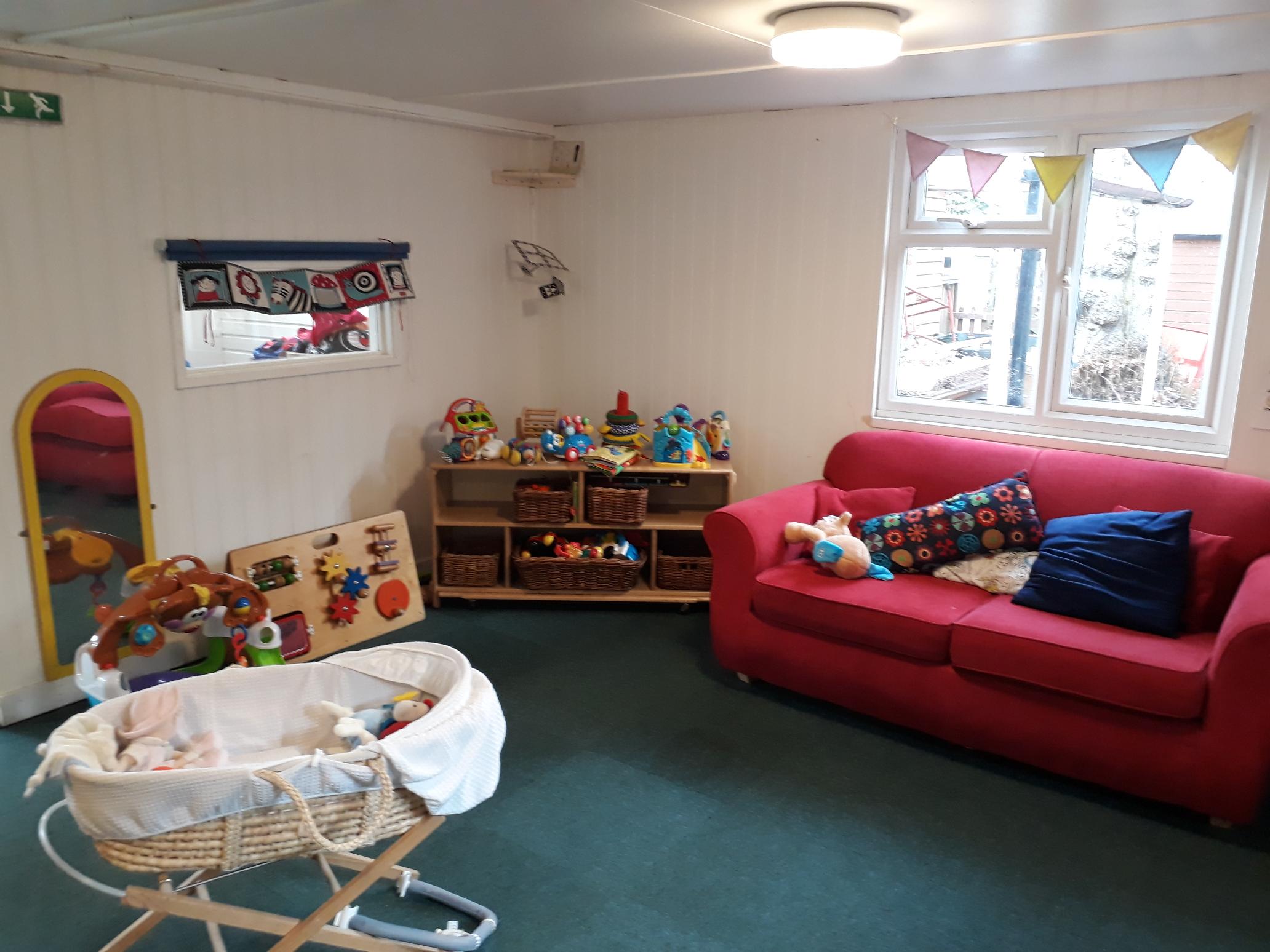 72
Contact
The purpose is to maintain a bond with parents until a final decision is made as to the plan for the child

Contact is a feature of many early permanence placements but not all – some parents do not engage right from the start

Contact research has evidenced that consistent quality contact is more important than frequency of contact – frequency of contact has reduced over the years from sometimes being almost daily to on average two–three times per week – but ultimately it is up to the judge

Parents may attend together or separately, dependent on the status of the relationship

Contact with family members being assessed may be added later

Contact days and times are set in court
73
The role of early permanence carers in contact

To bring the child to contact

If possible/safe, to be involved in the handover of the child to the parents, providing updates on how the child has been

To let the parents and contact supervisor know when the next feed or nap is due and when the last nappy change was

To remain available by phone while contact is taking place in case contact is disrupted and needs to end early

Meeting parents can be anxiety-inducing in early stages; however, once relationships develop, it often becomes a constructive and helpful experience for all
74
What is it like for the carers?


Coming to contact several times a week can be disruptive to the baby’s routine; however, it will be a requirement of the court

The child may be unsettled after contact – carers may experience conflicting feelings of knowing the parent has the right to see the child but finding it hard to see the unsettling impact on the child afterwards

Contact can emphasise the lack of control that carers have in the process
75
How the contact supervisor supports the early permanence carer

Asks the carers questions about the child and directs answers to the parents at handovers – encourage eye contact and direct communication between carers and parents where possible

Encourages you to refer to parents as “Mum” and “Dad” – demonstrates that you respect their place as parents

Reassures you that the supervisor is there during contact and will keep the child safe 

Ensures that you do not reveal confidential personal details 

Makes sure you are updated as to the baby’s routine during contact when you pick them up, e.g. when fed, slept, etc.
76
Tips for early permanence carers at contact

Dress the child in clothes provided by the parents when coming to contact – this shows respect and supports development of a relationship

Think of three things on the way to contact that you are going to share, e.g. last nap, last poo, blew a raspberry, rolled over – this helps to guide the conversation, particularly at the beginning

Keep a separate baby bag for contact – this avoids bills and confidential information ending up in there – keep it stocked with nappies, feed, etc
77
The experience for the child

Aim to create as consistent and positive an experience for the child as possible – the contact supervisor will support maintaining routines where possible

A positive relationship between the carers and parents at handover is important for the child

Bring a familiar toy/blanket from home for the child to have in contact – this is comforting for the child
78
The experience for the child

We acknowledge that the child will experience different styles of care and this can be confusing

The contact supervisor will aim to support the parents and child to minimise the impact of this – they will intervene if the child becomes distressed

When they are younger, and if their care needs are being met, babies can manage contact more easily

As the child gets older, separations from their primary carer can become more difficult
79
Recording of the contact


The contact supervisor will keep a contact record for the local authority, including how parents are managing – strengths and difficulties, child’s experience, as well as attendance, etc 

If the parents are repeatedly late or not attending, this will be fed back and reviewed by the local authority

Alternative arrangements may be made in discussion with the parents, e.g. a reduction, or confirmation by the parents that they will attend on the day – to avoid unnecessary disruption for the child
80
The experience for parents

Parents miss and want to see their child - it is disempowering to have your child removed and hard to see them being cared for by another person

Contact can be a positive time for them to be with their child – parents develop positive relationships with contact workers, who are there to support them in their parenting

Parents will have their own views on parenting that may not align with yours and may sometimes appear critical; parents understandably want to claim their rights as parents – it is up to the contact supervisor to negotiate any differences
81
The role of the contact supervisor

To create a friendly, honest, respectful contact environment

To ensure contact boundaries are adhered to

To support all parties at the handovers

To praise parents when appropriate

To model parenting skills during contact and feed back after contact
82
Boundaries of contact

A contact agreement meeting is held prior to the start of contact and expectations are set out, e.g. attendance, punctuality, contact not proceeding if parents are under the influence of drugs or alcohol, etc. 

Contact supervisors set out their role – to ensure the wellbeing of the child, to support parents, to record contact and ensure boundaries are adhered to

To advise that any issues that arise in contact will be fed back to the local authority
83
Experience of early permanence contact – positive outcome

A significant proportion of parents indicated that if they could not have their child returned to them, they were pleased that they had got to know their adopters through contact, and had confidence in them. 

Coram Early Permanence Project
84
Small group exercise: contact report
What feelings might Carol have during the contact handovers and while Chloe is at contact with Louise?

How might the contact be experienced by Chloe?

What areas of parenting is Louise able to manage well during contact?

Are there areas of parenting that Louise struggles with?

What feelings might Louise have around contact?

How could Carol be supported by the contact supervisor and their social worker?

Where else might Carol get support, as a single carer?
85
Relinquished baby placements
86
Key points
The number of babies placed for adoption due to their parents relinquishing care and requesting adoption is small
If parents relinquish care of their child for adoption, they can and do change their mind 
It is a hugely emotional decision – parents may intellectually make one decision prior to the birth, and following the birth may change their minds
If they do, the baby will return to their care in most instances and this may happen immediately
87
[Speaker Notes: 1960s – This was the peak in the number of adoption placements in the UK. These were usually relinquished babies, frequently by a single mother who saw this as her only option. 
Cousins and Morrison (2003) suggested the likely circumstances of the relinquishing mother:
- Mothers without family or community support – where cultural or religious reasons may lead to shame or stigma about the pregnancy - this is still relevant today in some communities
- Teenage mothers under 16 still living with parents
- Young mothers
- Mothers with existing children who cannot cope with another child
- Mothers making a “life-choice decision”

Current cases could still include these situations and also include:
- Looked after young women who may choose to relinquish at birth or following a parent and child placement
- Women living in the UK from EU or other countries who want the child to remain in the UK
- Babies born following rape or incest

Family members also need to be considered as possible carers for the child.
There will be a few instances where child protection concerns arise which can affect what happens next.]
Overview of the process
Parent/s inform the local authority that they wish to relinquish their child
The local authority works with parent/s to ensure they understand adoption and the lifelong consequences – offering counselling, support and explanations
The local authority worker also helps the parents to consider viable alternatives
Following the birth of the child, if parent/s still want to relinquish, they sign a voluntary agreement for the local authority to care for the child preliminary to adoption
88
[Speaker Notes: Counselling should include explaining the options for the child’s future care:
- staying with the parent/s
- being accommodated with parent and child foster carers, to support the mother to develop her parenting skills and confidence so that she is able to care for the child
- short-term foster care, with the aim of returning the child with support
- long-term placement within the child's wider family
- placement for adoption including the option of FfA/early permanence placement

The social worker needs to understand the parent’s journey:
- how and why the parents have concluded that they could not bring up this child themselves
- whether all possible options within the family network been explored and the conclusion reached about relinquishment
- the parents’ reasons for concluding that adoption is most likely to provide their child with a positive future, while recognising its lifelong implications

Where the agency knows the father’s identity and is satisfied it is appropriate to do so, the agency should also counsel him and any other person whom the agency considers relevant to the child, and it should ascertain their wishes and feelings (Adoption Statutory Guidance 2013)]
Overview of the process
After a minimum of six weeks, an independent social worker from CAFCASS will visit the parent/s to oversee the signing of their consent to adoption and check their understanding of this
Once the consents have been signed, the adoption process can then begin
The prospective adopters can lodge their papers with the court 10 weeks after placement
Until the court grants the adoption order, the parent/s can still change their mind. The local authority does not have parental responsibility.
89
[Speaker Notes: Matching after formal consent:
- Ensure full information is provided to the early permanence carers/prospective adopters.
- Use of Life Appreciation Days, meeting medical advisers.
- Evidence of parenting capacity available from their early permanence care experience.
- Identify adoption support needs in both the short and longer term and where this can be accessed.

Match presented to adoption panel:
- Not a rubber stamping of the existing arrangement. 
- Offers the opportunity to reflect on the family and the child’s experience during the placement. 
- Look forward and ensure the longer term support issues have been considered and planned for. The panel can give advice on contact and adoption support.]
Early permanence placements
There is advantage for the child of being placed from birth with foster carers who could become adoptive parents
The reason for uncertainty is different – it is “Will the parents change their mind?”
Similarly to other early permanence placements, early permanence carers will be assessed in relation to their view about a child returning to family, i.e. for the child it is a win–win, the carers carry the risk
90
[Speaker Notes: - There are the same benefits of consistency and security for the child. However, the parents in these instances are able to care for their child, although they have chosen not to do so. They might change their minds. There is therefore uncertainty for early permanence carers as the likelihood is that the child would return to their parent if they changed their mind.]
Referral considerations/grey areas

How long has the local authority been aware of the parent’s plans to relinquish? The more notice they have pre-birth, the more opportunity there is to work with/counsel parent/s and family
Is paternity known? 
Are there viable family members?
Meeting with parent/s
Levels of contact/managing contact
Life story work
91
[Speaker Notes: - Counselling of birth mother/parents prior to and following birth ensures a full understanding of the parent’s story and their decision to relinquish the child. 
- If information about the father or other family members is not shared or permission is not given to contact them, the local authority will need to make a decision about whether to seek direction from the court on whether contact should be made against the mother’s wishes.
- Parents may well want to meet the carers to know that their child will be safe and well cared for, but there are also instances where they refuse any contact.

Contact: At the heart of the plan must be consideration of the infant’s needs for a secure attachment and predictable routines. 

Settling-in time – ideally, a period of time to settle into their new placement with their carers before the first contact visit takes place.
The needs of the parents and other family members – practical and emotional impact of contact.
The involvement of FfA carers – involvement in transport, handover to parents, risk assessment.
Venue – safe, appropriate facilities, workers available for handover, confidentiality.
Supervision – consistency, skilled and experienced supervisors

Life story work – it can still be a hard story to tell to help the child understand why their parent chose to give them up – some adopted adults have struggled with the sense of being unwanted.]
Final thoughts?
Complete your learning log, reflecting on what you will be taking away from this course
92
Thank you.